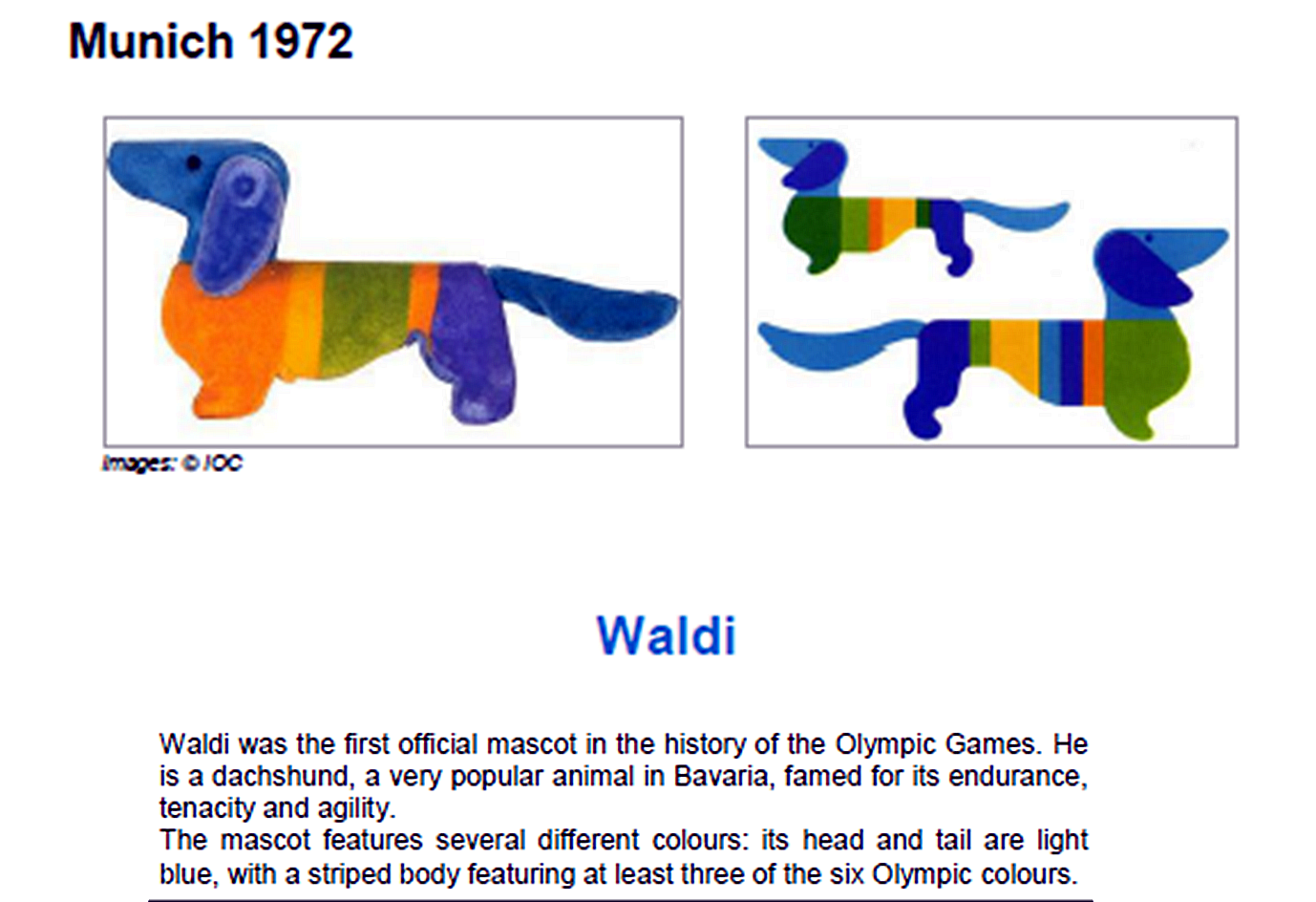 Munich Olympics (Germany) - 1972
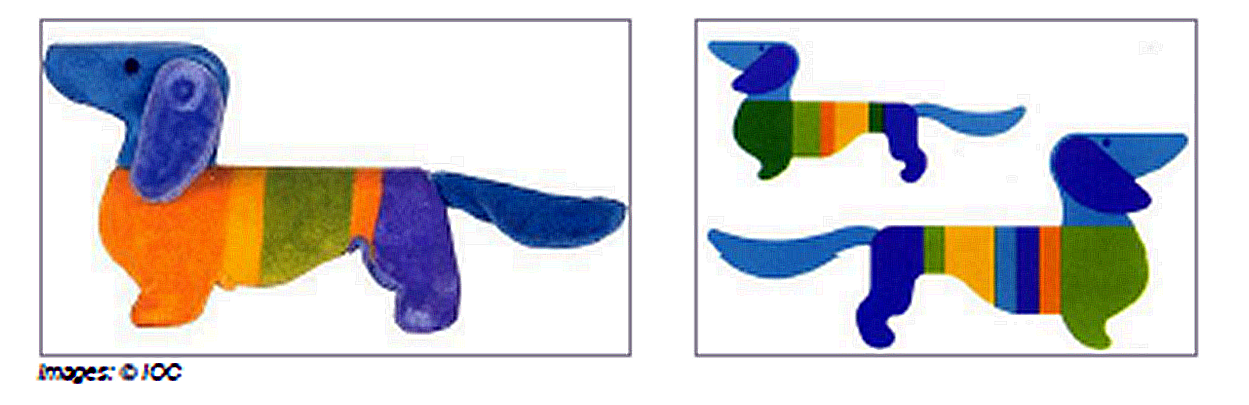 Waldi
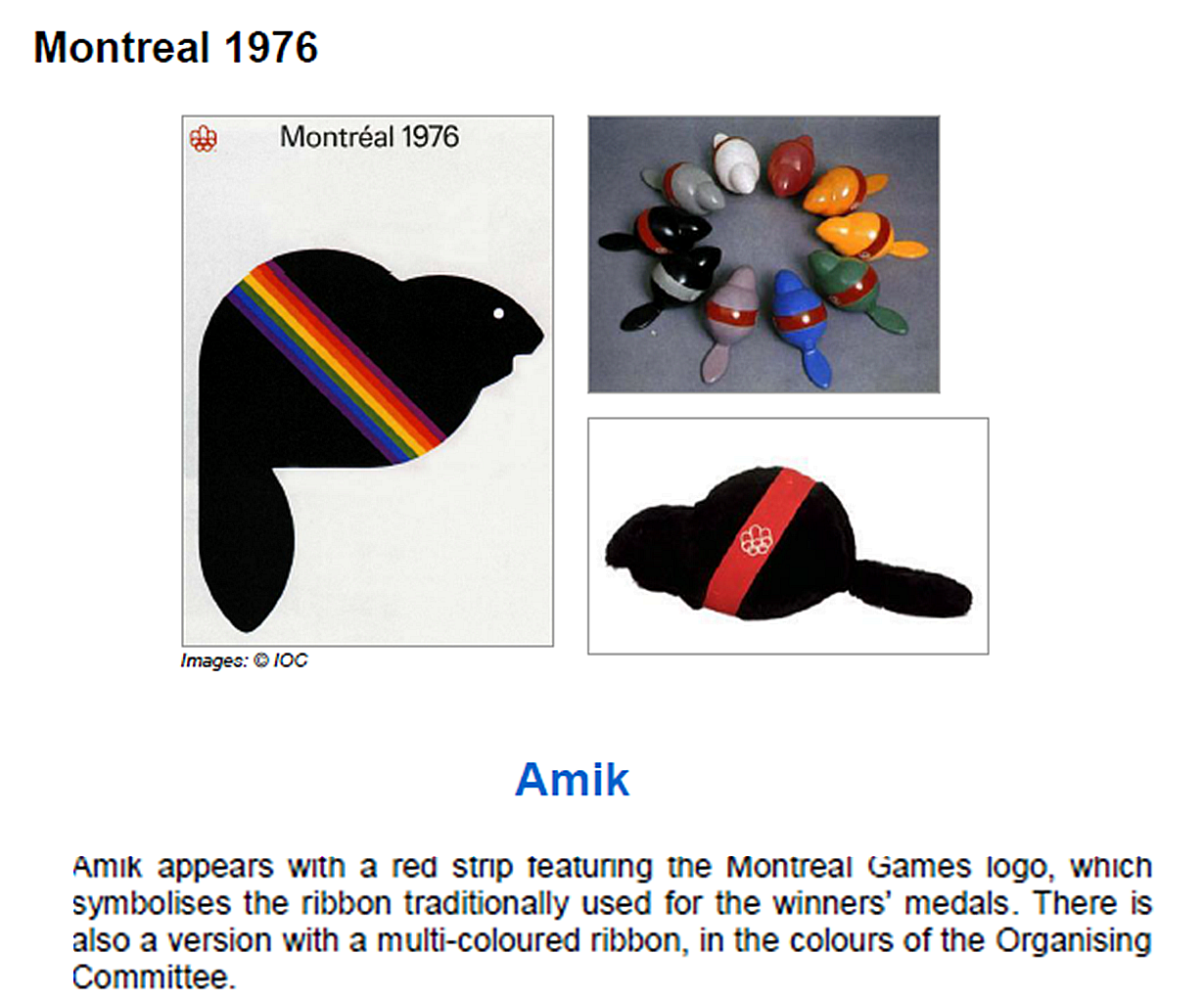 Montreal Olympics (Canada) - 1976
Amik
Moscow Olympics (Russia) - 1980
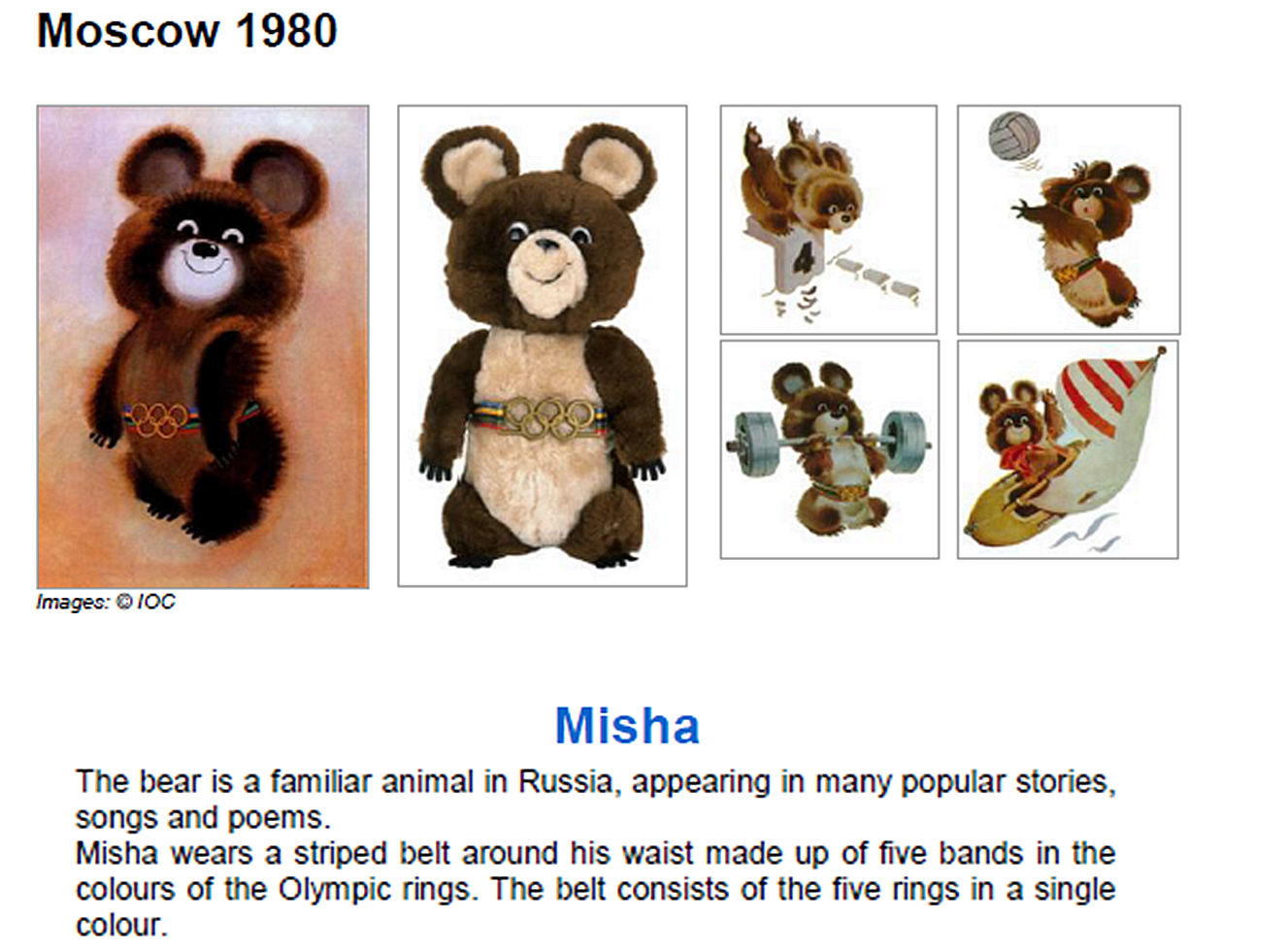 Misha
Los Angeles Olympics (USA) - 1984
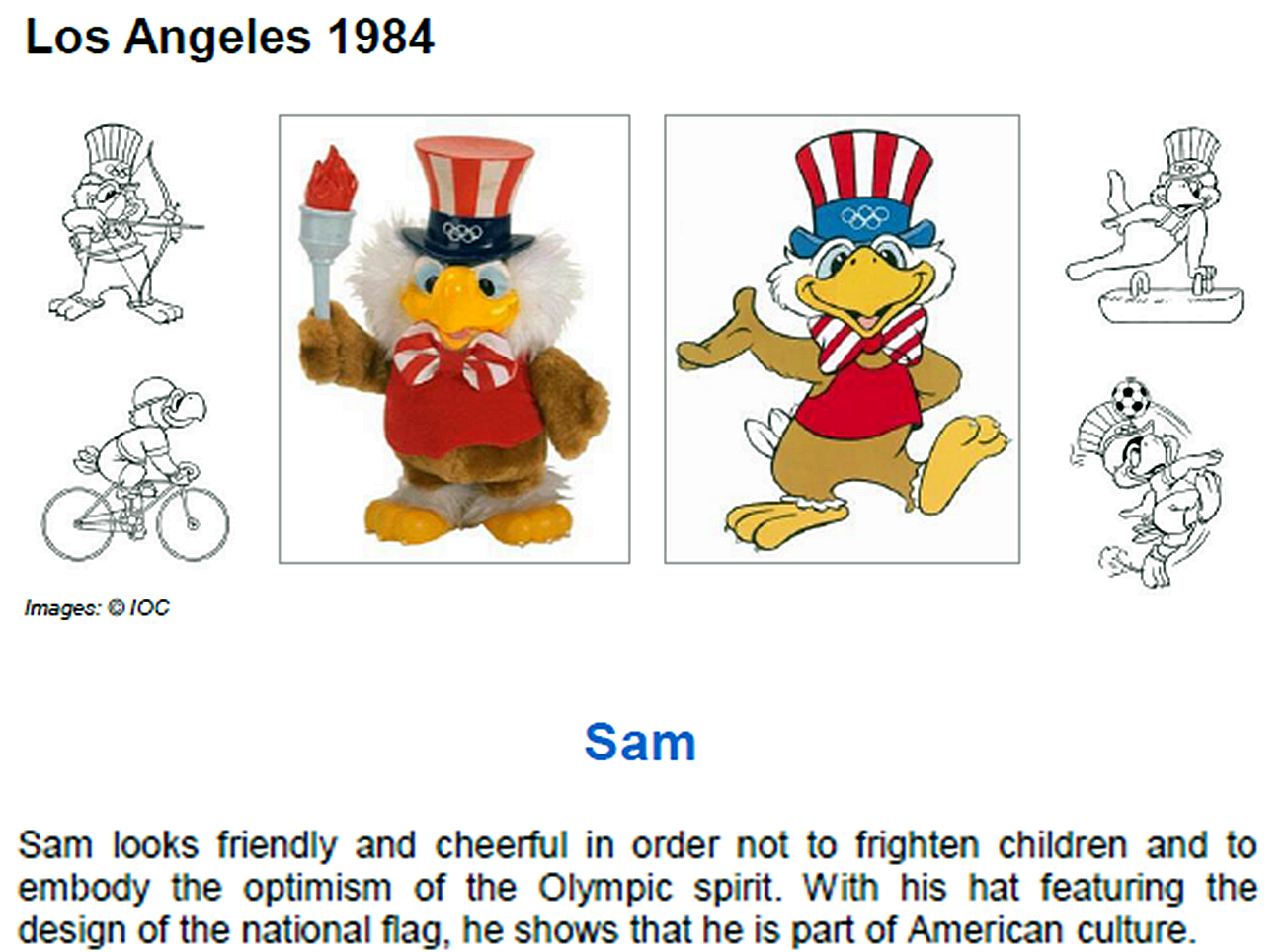 Sam
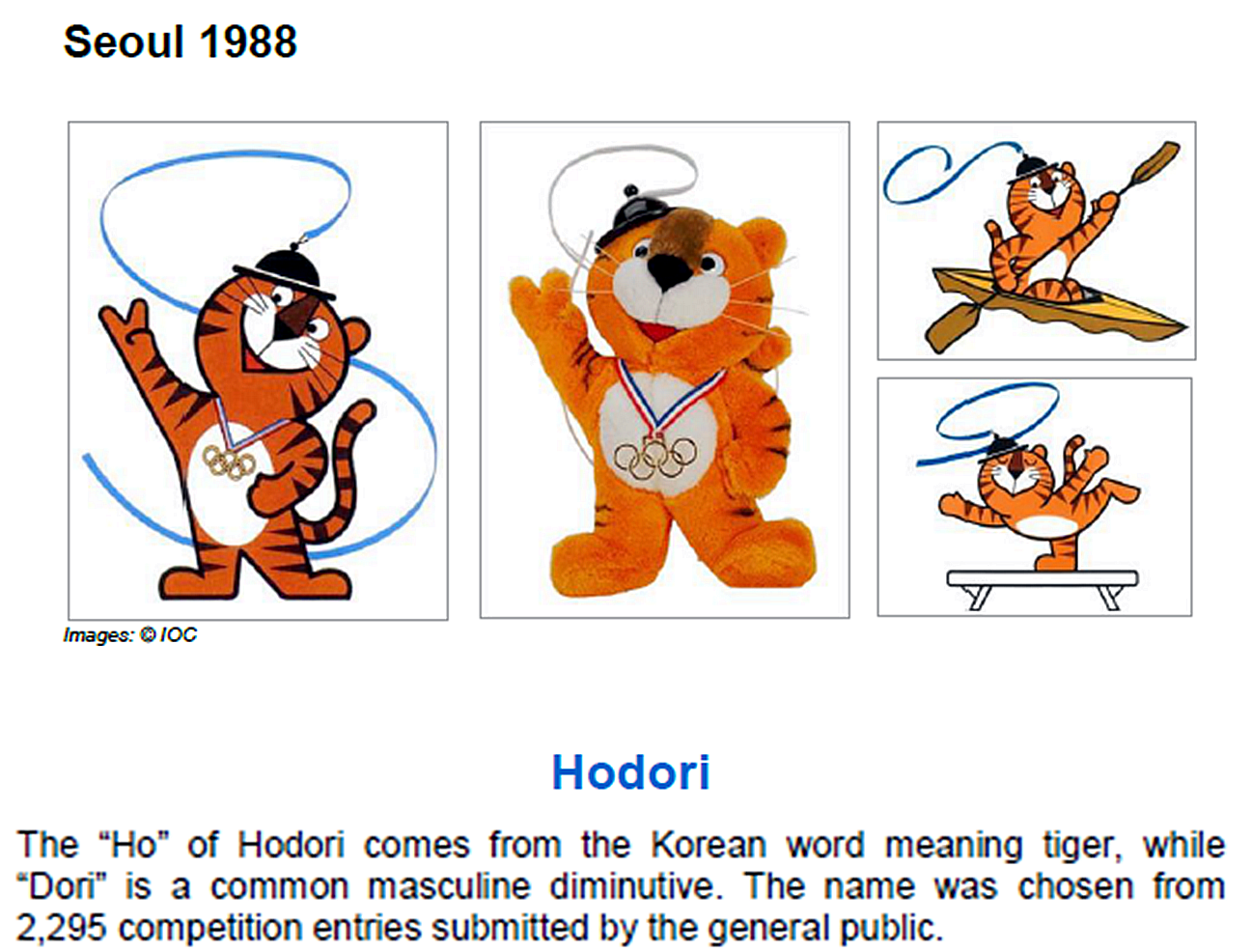 Seoul Olympics (S. Korea) - 1988
Hodori
Barcelona Olympics (Spain) - 1992
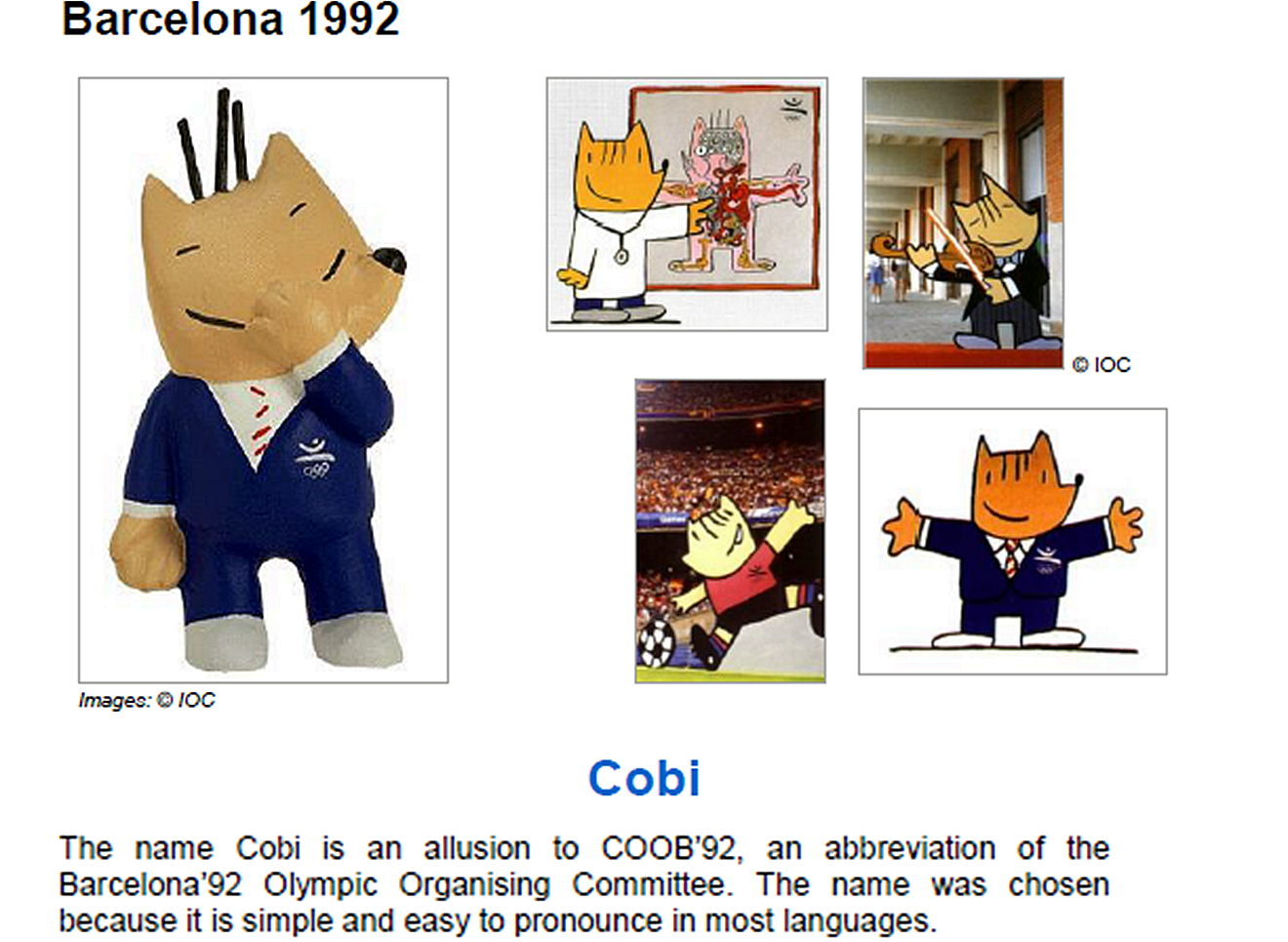 Cobi
Atlanta Olympics (USA) - 1996
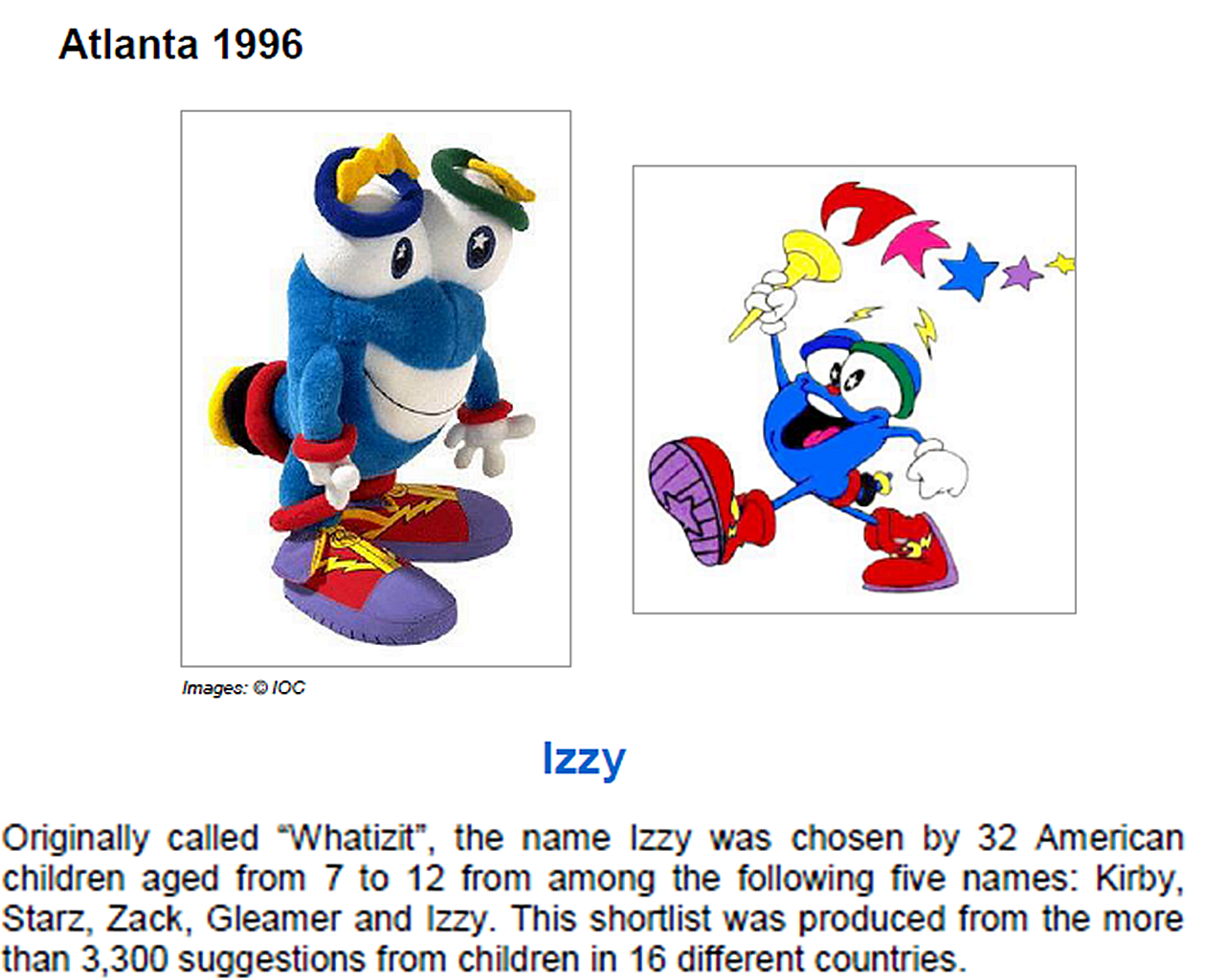 Izzy
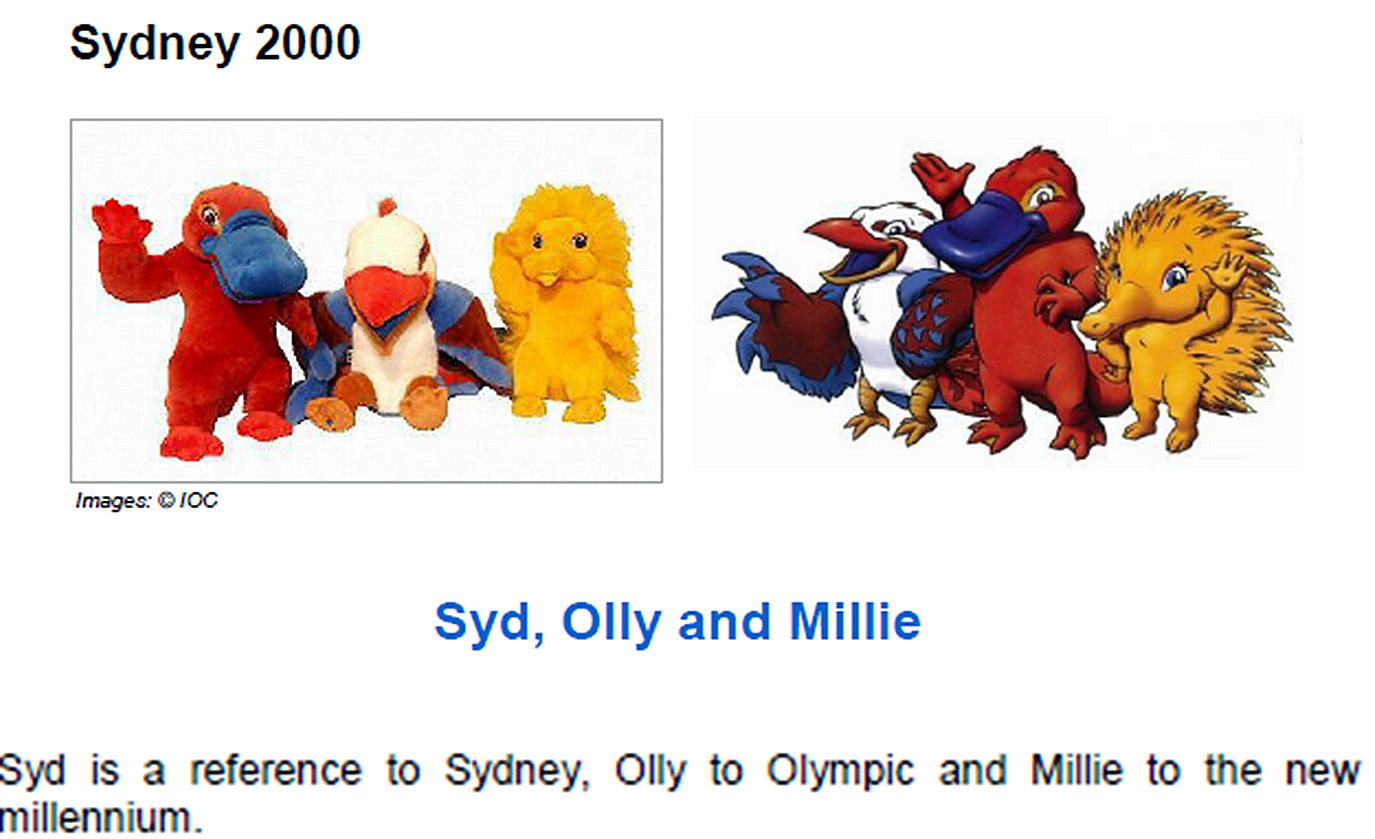 Sydney Olympics (Australia) - 2000
Syd, Olly, & Millie
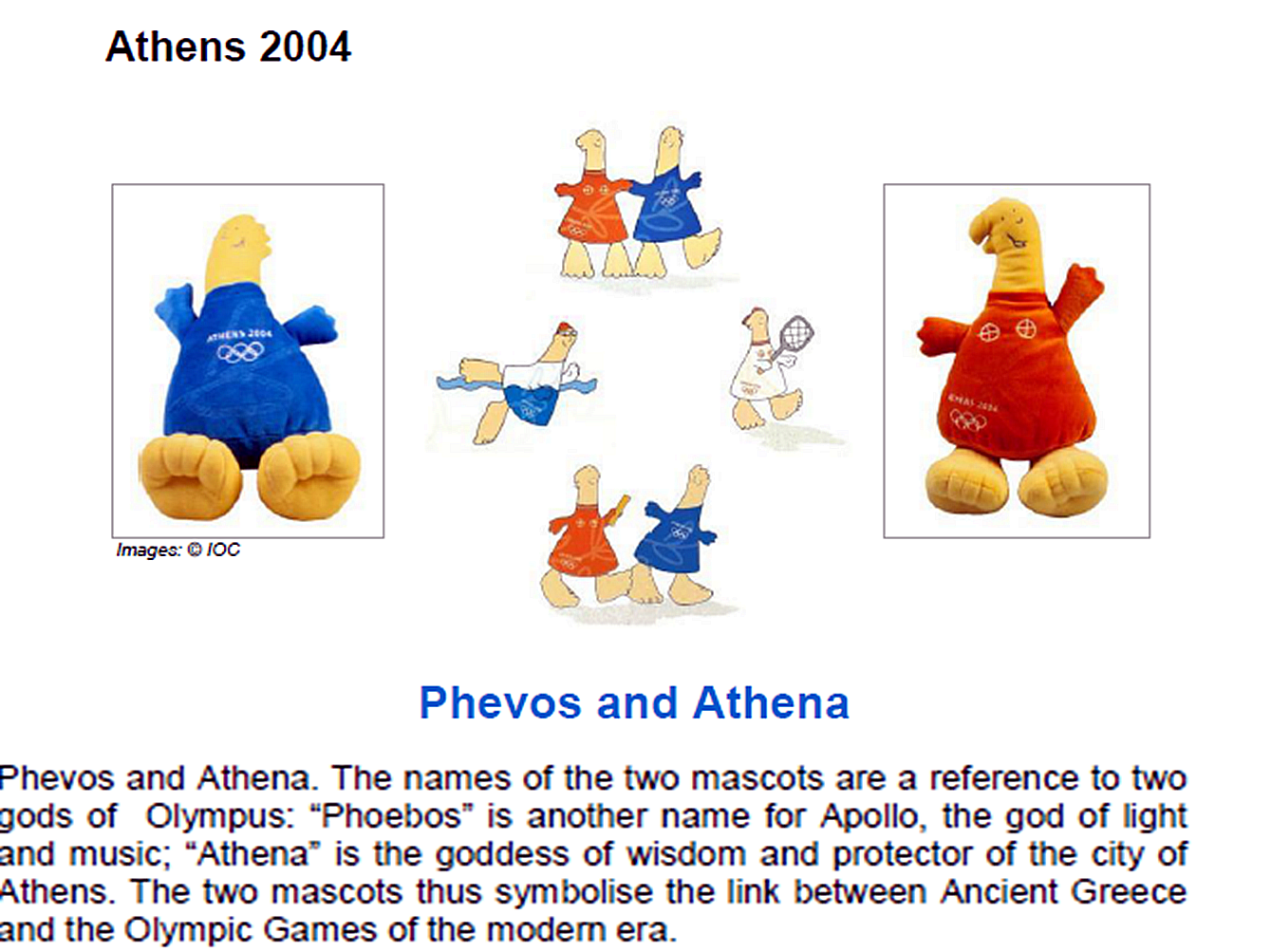 Athens Olympics (Greece) - 2004
Phevos & Athena
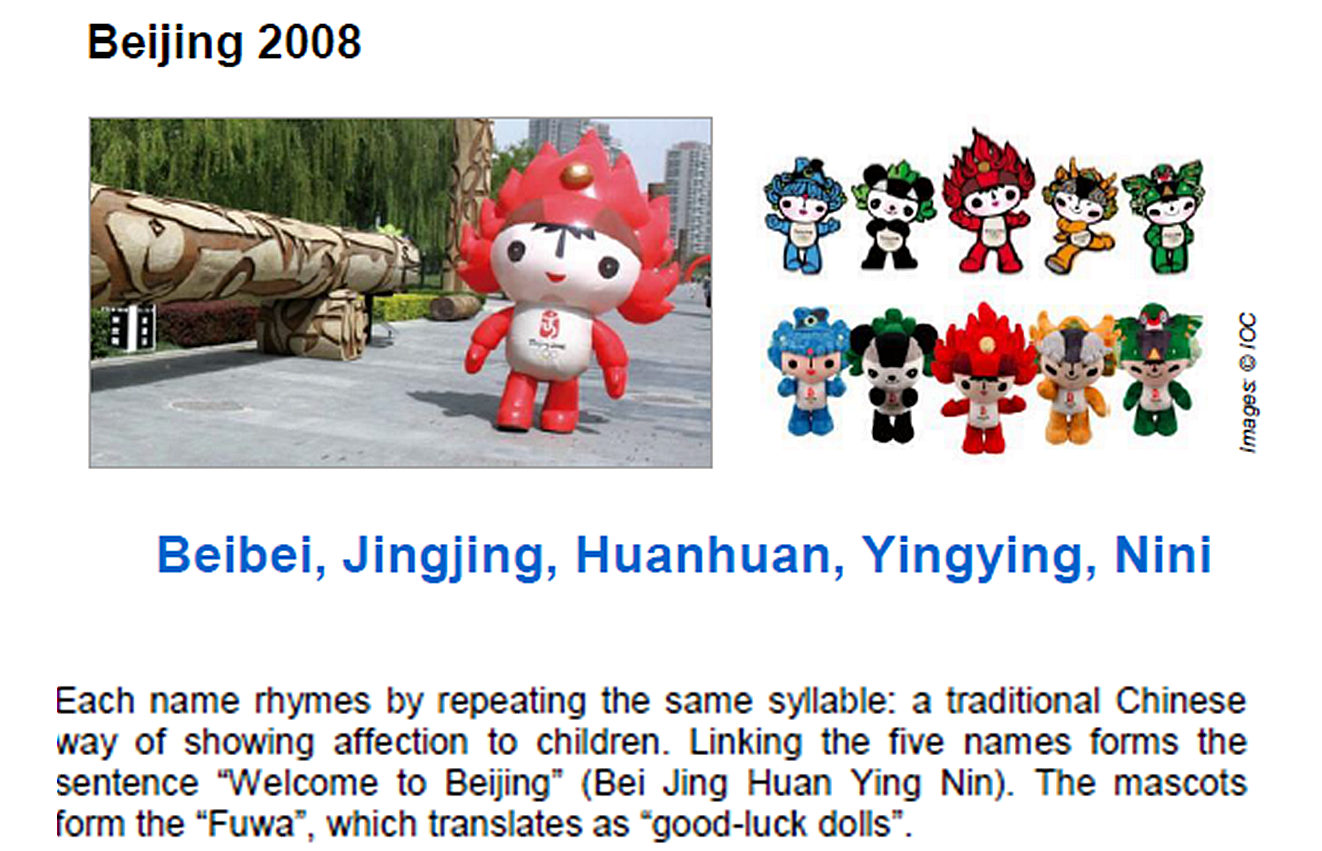 Beijing Olympics (China) - 2008
Beibei, Jingjing, Huanhuan, Yingying, Nini
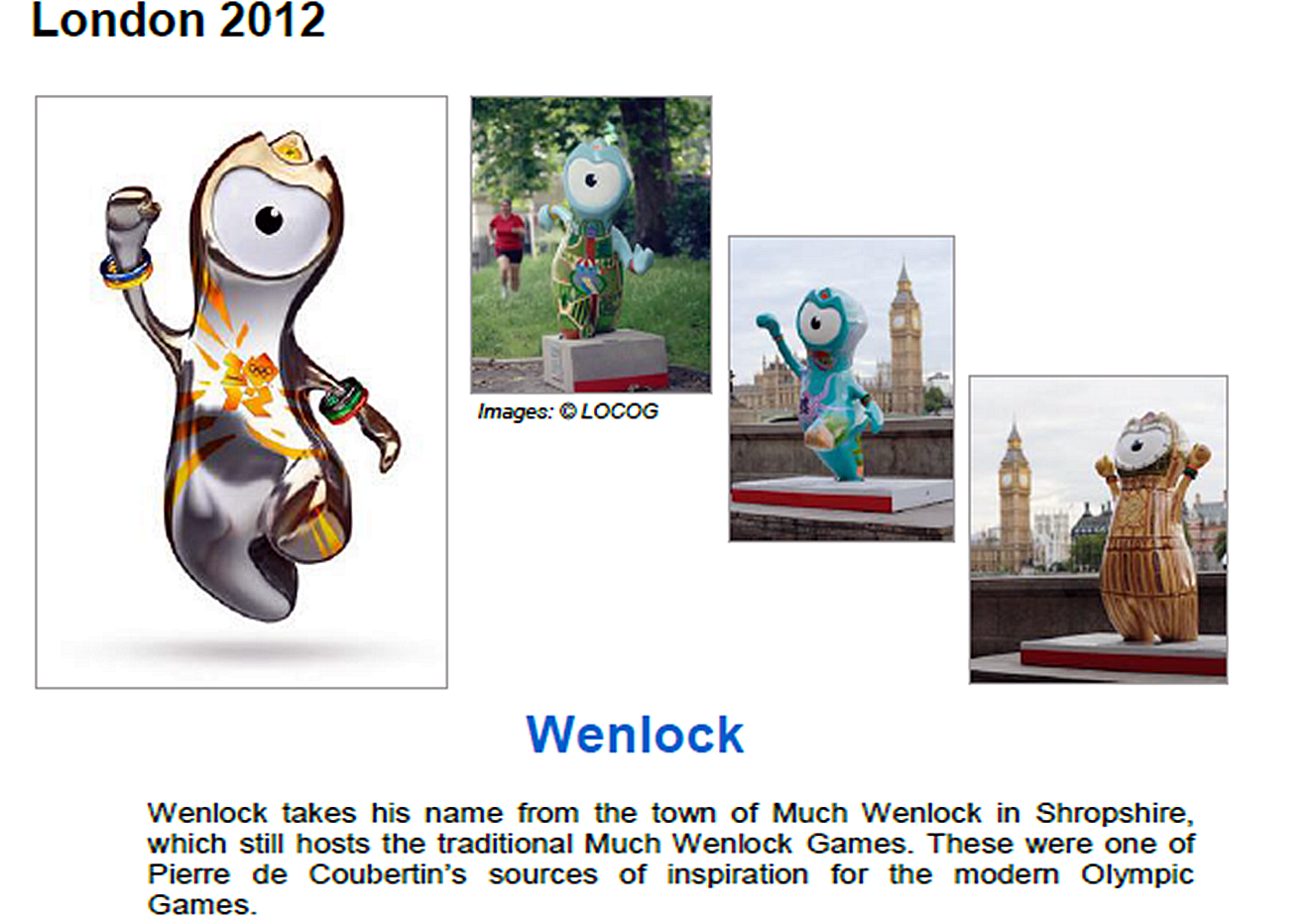 London Olympics (England) - 2012
Wenlock
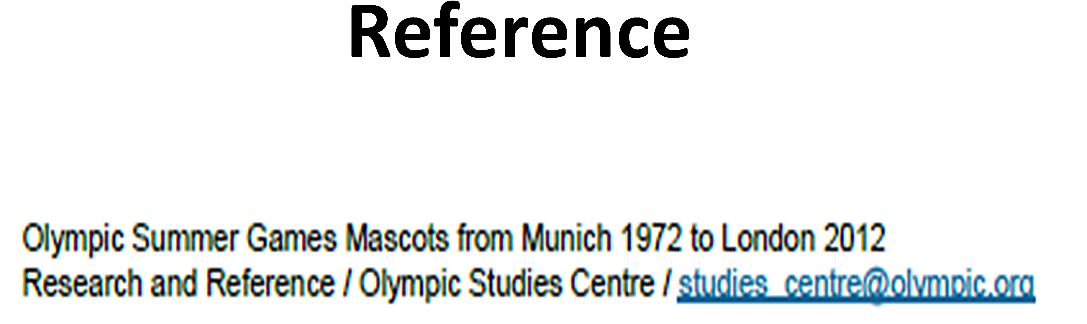